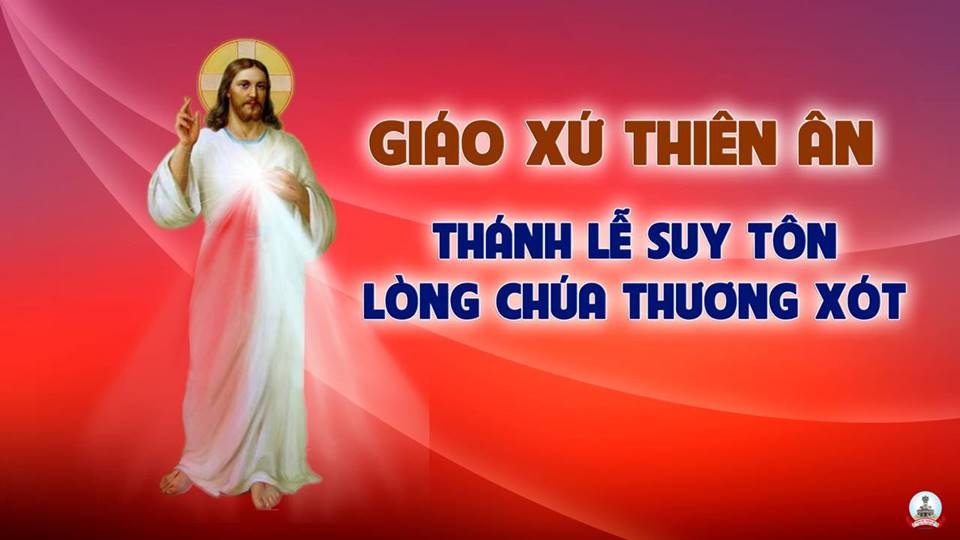 Ca Nhập LễĐến Với Lòng Thương XótTừ An
ĐK: Hãy đến đây ta hãy đến đây, kính Lòng Thương Xót Chúa. Vì tình Chúa, bao la trên chúng ta, luôn tha thứ chan hòa, đỡ nâng trên đường xa.
** Hãy đến đây ta hãy đến đây, kính Lòng Thương Xót Chúa, vì tình Chúa, yêu thương không bến bờ, cho ai biết kính thờ biết trông chờ, muôn hồng ân.
Pk1:  Hỡi những ai, tâm hồn lạc trong mù tối. Hỡi những ai, khó nhọc nặng gánh hai vai. Hãy đến đây, khấn nguyện Lòng Thương Xót Chúa. Lạy Chúa Giê-su con tín thác nơi Ngài.
ĐK: Hãy đến đây ta hãy đến đây, kính Lòng Thương Xót Chúa. Vì tình Chúa, bao la trên chúng ta, luôn tha thứ chan hòa, đỡ nâng trên đường xa.
** Hãy đến đây ta hãy đến đây, kính Lòng Thương Xót Chúa, vì tình Chúa, yêu thương không bến bờ, cho ai biết kính thờ biết trông chờ, muôn hồng ân.
Pk2: Hỡi những ai, tâm hồn sầu thương cằn cỗi. Hỡi những ai, bước đường còn lắm chông gai. Hãy đến đây, khấn nguyện Lòng Thương Xót Chúa. Lạy Chúa Giê-su con tín thác nơi Ngài
ĐK: Hãy đến đây ta hãy đến đây, kính Lòng Thương Xót Chúa. Vì tình Chúa, bao la trên chúng ta, luôn tha thứ chan hòa, đỡ nâng trên đường xa.
** Hãy đến đây ta hãy đến đây, kính Lòng Thương Xót Chúa, vì tình Chúa, yêu thương không bến bờ, cho ai biết kính thờ biết trông chờ, muôn hồng ân.
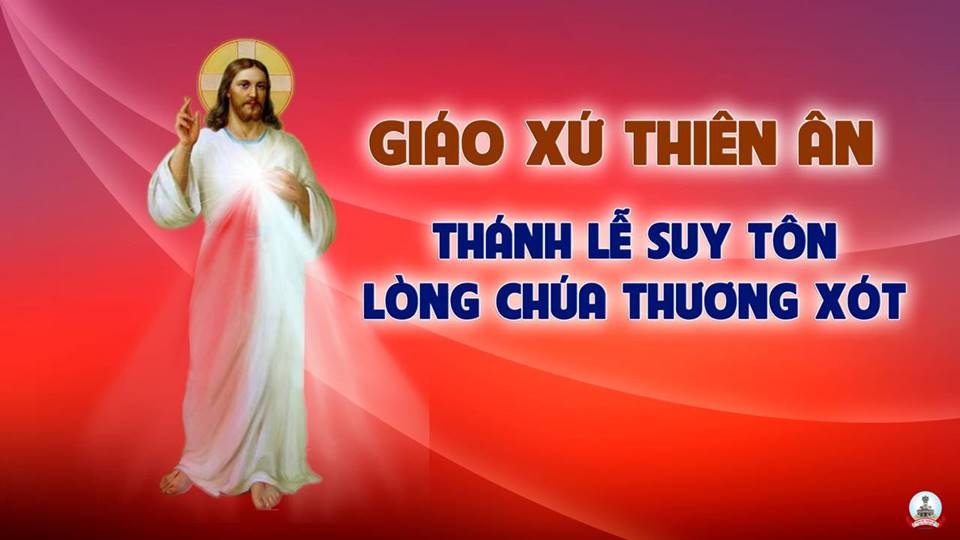 KINH VINH DANH
Ca Lên Đi 2
Chủ tế: Vinh danh Thiên Chúa trên các tầng trời. Và bình an dưới thế, bình an dưới thế cho người thiện tâm.
Chúng con ca ngợi Chúa. Chúng con chúc tụng Chúa. Chúng con thờ lạy Chúa. Chúng con tôn vinh Chúa. Chúng con cảm tạ Chúa vì vinh quang cao cả Chúa.
Lạy Chúa là Thiên Chúa, là Vua trên trời, là Chúa Cha toàn năng. Lạy Con Một Thiên Chúa, Chúa Giê-su Ki-tô.
Lạy Chúa là Thiên Chúa, là Chiên Thiên Chúa, là Con Đức Chúa Cha. Chúa xoá tội trần gian, xin thương, xin thương, xin thương xót chúng con.
Chúa xoá tội trần gian, Xin nhận lời chúng con cầu khẩn. Chúa ngự bên hữu Đức Chúa Cha, xin thương, xin thương, xin thương xót chúng con.
Vì lạy Chúa Giê-su Ki-tô, chỉ có Chúa là Đấng Thánh, chỉ có Chúa là Chúa, chỉ có Chúa là Đấng Tối Cao, cùng Đức Chúa Thánh Thần trong vinh quang Đức Chúa Cha. A-men. A-men.
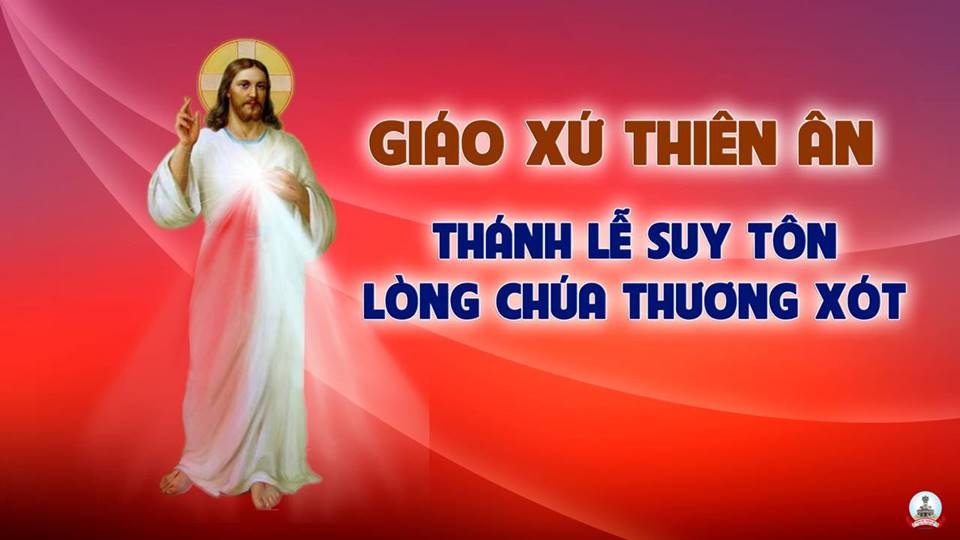 Đáp CaThánh Vịnh 1Lm. Kim Long03 câu
ĐK: Phúc thay người đặt niềm tin cậy, nơi Chúa.
Pk1: Phúc cho ai, không nghe theo lời khuyên lơn của bọn gian ác, không đứng trên đường lũ tội nhân, không ngồi chung với quân tham tàn. Họ luôn đặt niềm vui thú nơi lề luật Chúa, và suy đi gẫm lại đêm ngày.
ĐK: Phúc thay người đặt niềm tin cậy, nơi Chúa.
Pk2: Các chính nhân như cây ươm trồng bên suối, tùy mùa sinh trái, xanh tốt luôn chẳng có tàn phai, công việc họ những luôn thịnh đạt. Họ luôn đặt niềm vui thú nơi lề luật Chúa, và suy đi gẫm lại đêm ngày.
ĐK: Phúc thay người đặt niềm tin cậy, nơi Chúa.
Pk3:  Lũ ác nhân, tung bay như là tro trấu, vật vờ theo gió, theo lối đi dẫn tới diệt vong. Lối hiền nhân Chúa luôn canh phòng. Họ luôn đặt niềm vui thú nơi lề luật Chúa, và suy đi gẫm lại đêm ngày.
ĐK: Phúc thay người đặt niềm tin cậy, nơi Chúa.
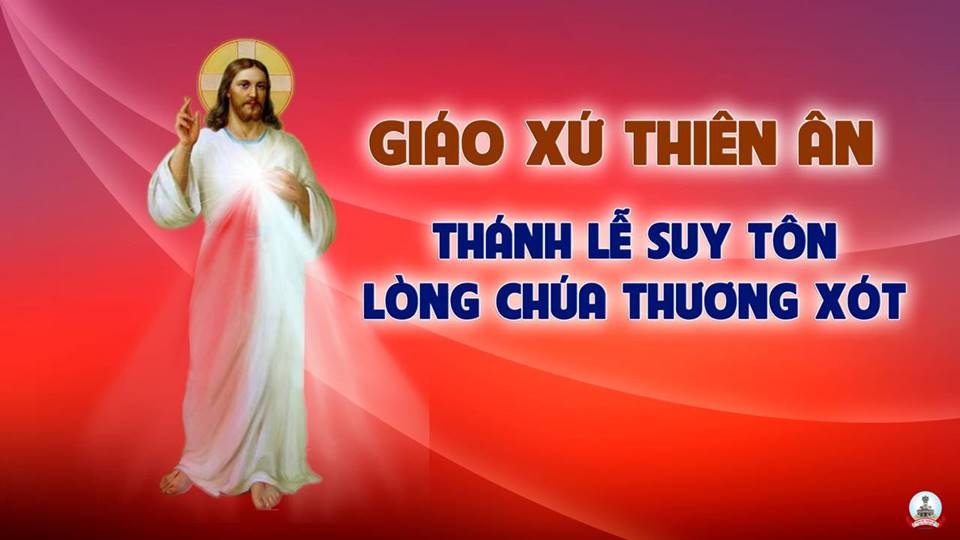 Alleluia-Alleluia: Lạy Chúa, xin mở lòng chúng con, để chúng con biết lắng nghe lời Con Chúa phán dạy     						Alleluia…
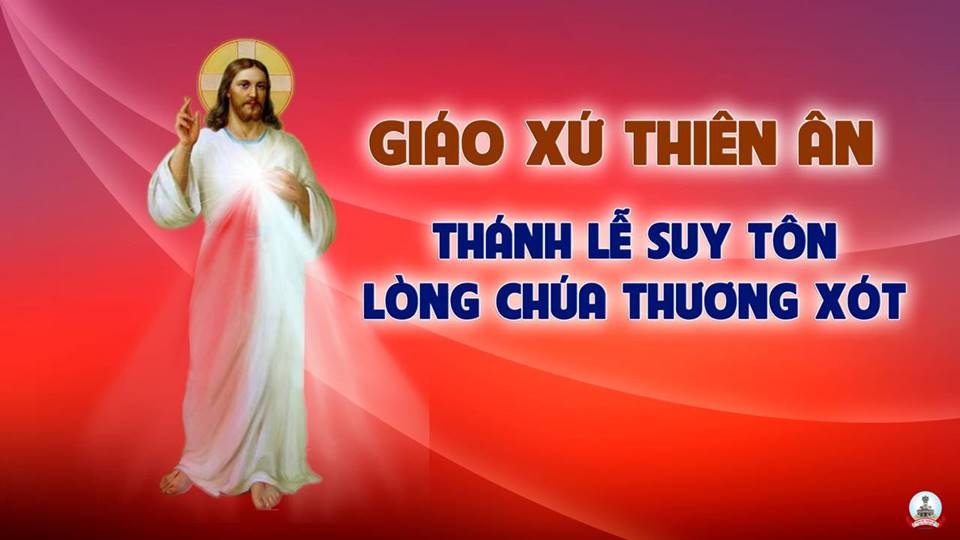 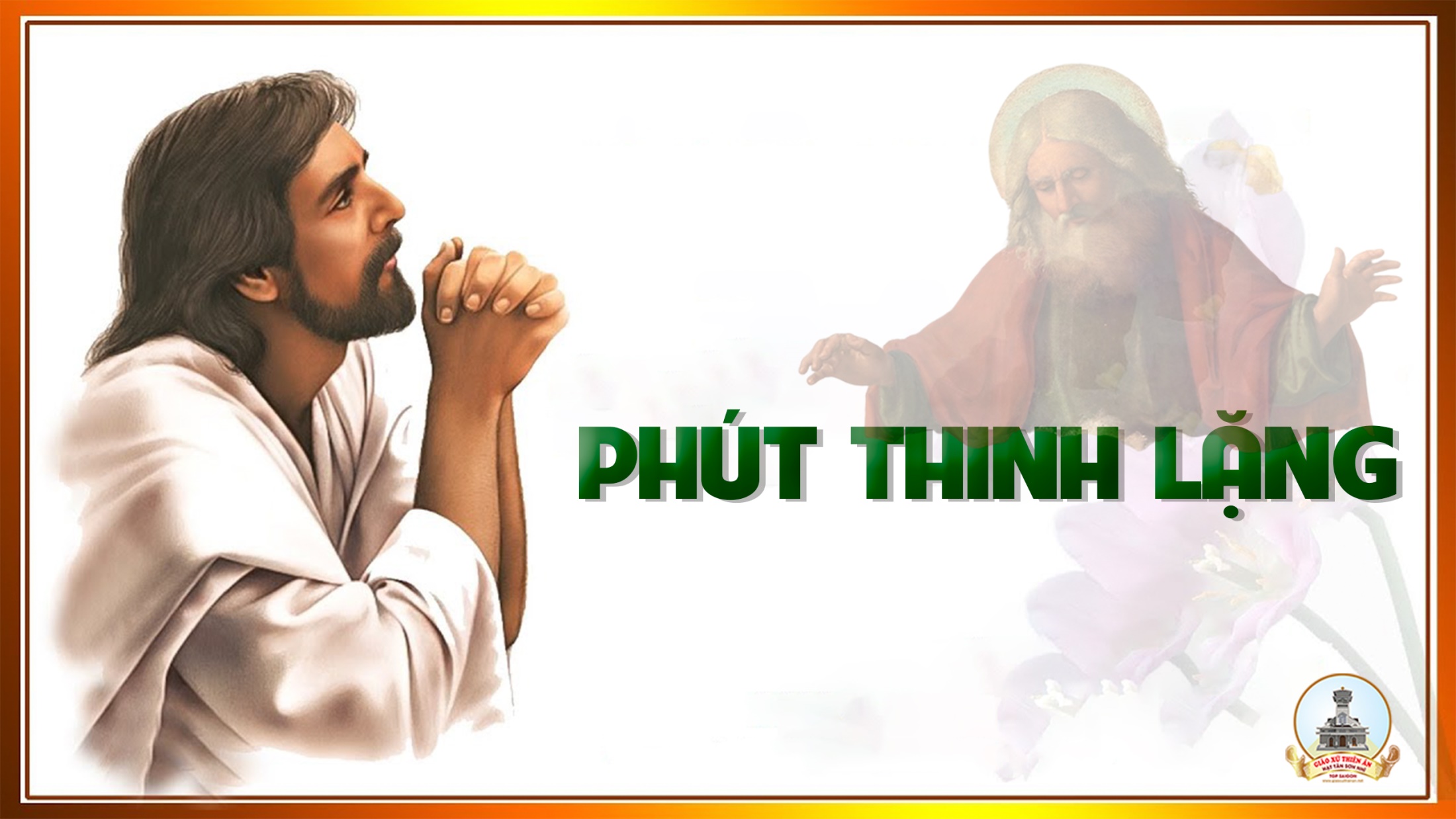 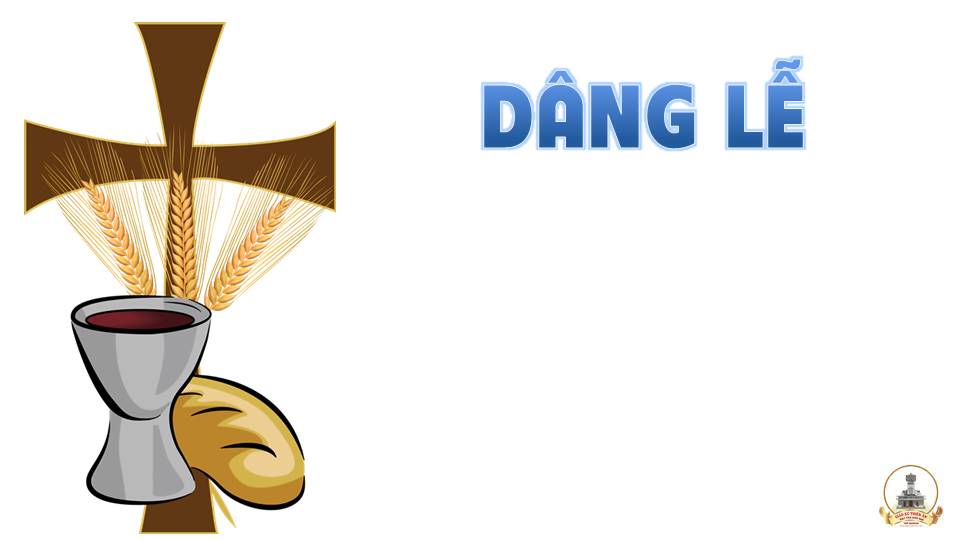 Xin Dâng 2
Lm Ân Đức
Pk1: Xin dâng cho lòng thương xót Chúa dĩ vãng đời con là biết bao lỗi lầm. Xin dâng cho tình Cha ưu ái tương lai đời con xin an bài đỡ nâng.
** Xin dâng lên Cha giây phút này một niềm yêu mến là yêu mến mà thôi. Xin dâng lên Cha trót cuộc đời để nên của lễ và nên khúc ngợi ca.
Pk2: Xin dâng bao niềm vui nỗi khó cuộc sống trần gian là chết đi mỗi ngày. Xin dâng muôn khổ đau Thánh Giá trong con nguyện thánh hiến trong lễ tình yêu.
** Xin dâng lên Cha của lễ này là hoa thơm trái lành chan chứa hồng ân. Xin dâng lên Cha mỗi cuộc đời hiệp thông trong mối tình duy nhất của Cha.
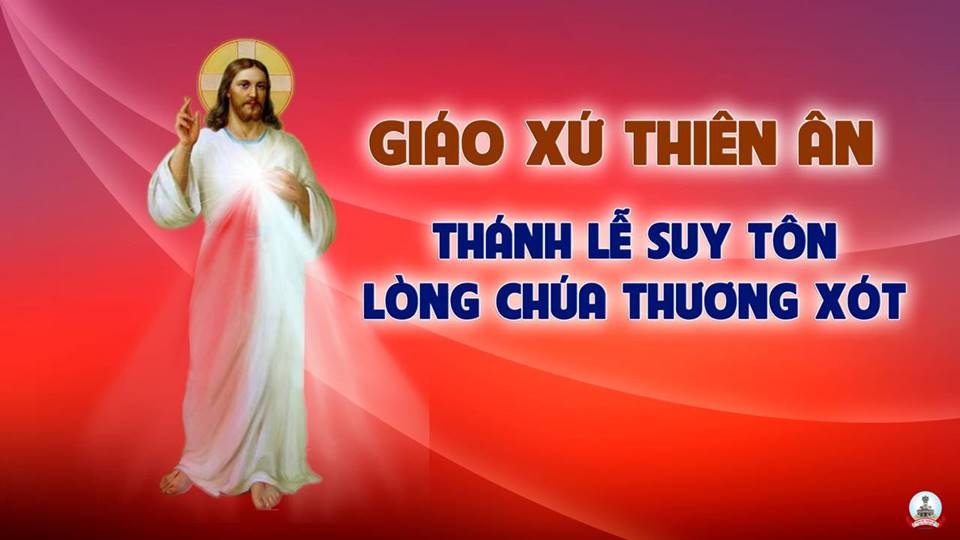 Ca Nguyện Hiệp LễCa Vang Lòng Thương Xót ChúaĐinh Công Huỳnh
Pk1: Con xin ngợi ca, tôn sùng Lòng Thương Xót Chúa. Ôi Chúa Giê-su, lòng con tín thác nơi Ngài. Tôn vinh chẳng ngơi ân tình Ngài rất nhiệm mầu. Lòng Thương Xót Chúa trải dài qua muôn đời sau.
ĐK: Ôi Máu và Nước đã tuôn trào ra từ trái tim Chúa Giê-su. Ôi Tình yêu Ngài luôn thẳm sâu, con luôn tin cậy vào Chúa.
Pk2: Đây muôn tội con thắm đỏ tựa như giọt máu. Chúa đã yêu thương, rửa nên trắng xoá vô ngần. Nay con nhận ra nơi Ngài là suối yêu thương. Ngài luôn thương xót, cứu đời con qua trầm luân.
ĐK: Ôi Máu và Nước đã tuôn trào ra từ trái tim Chúa Giê-su. Ôi Tình yêu Ngài luôn thẳm sâu, con luôn tin cậy vào Chúa.
Pk3: Bao la tình yêu, chảy từ Lòng Thương Xót Chúa, cho đến thiên thu, Lòng Thương Xót Chúa vô bờ. Ai đang khổ đau gánh nặng chồng chất trên vai, hãy mau chạy đến, với lòng yêu thương từ nhân.
ĐK: Ôi Máu và Nước đã tuôn trào ra từ trái tim Chúa Giê-su. Ôi Tình yêu Ngài luôn thẳm sâu, con luôn tin cậy vào Chúa.
Pk4: Ca vang lòng nhân của Ngài: Đại Dương Thương Xót. Xin chiếu ánh quang, Lòng Thương Xót Chúa cho đời. Cho con từ đây kết hiệp mật thiết với Ngài. Lòng luôn quy hướng, tới nguồn yêu thương thẳm sâu.
ĐK: Ôi Máu và Nước đã tuôn trào ra từ trái tim Chúa Giê-su. Ôi Tình yêu Ngài luôn thẳm sâu, con luôn tin cậy vào Chúa.
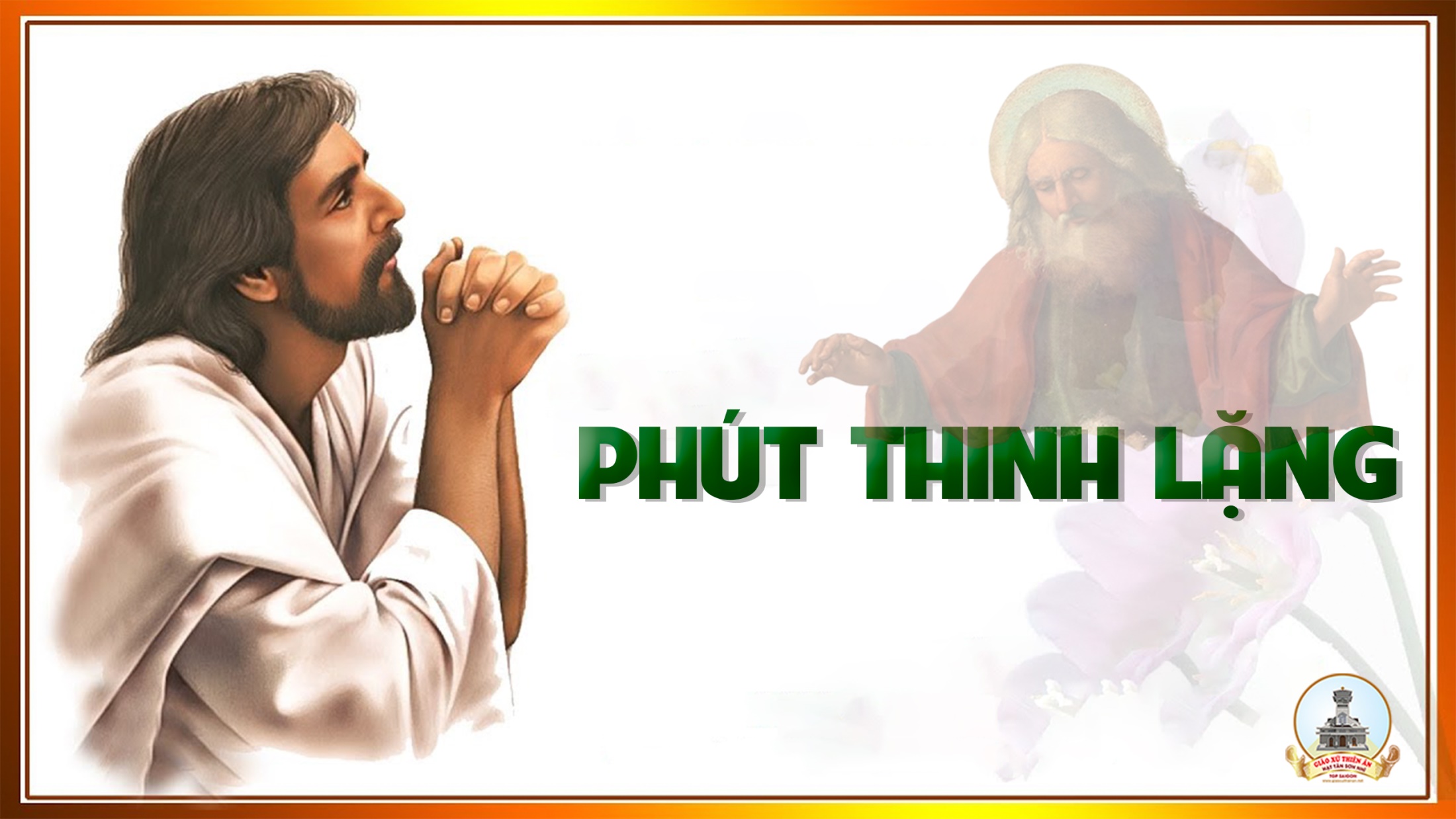 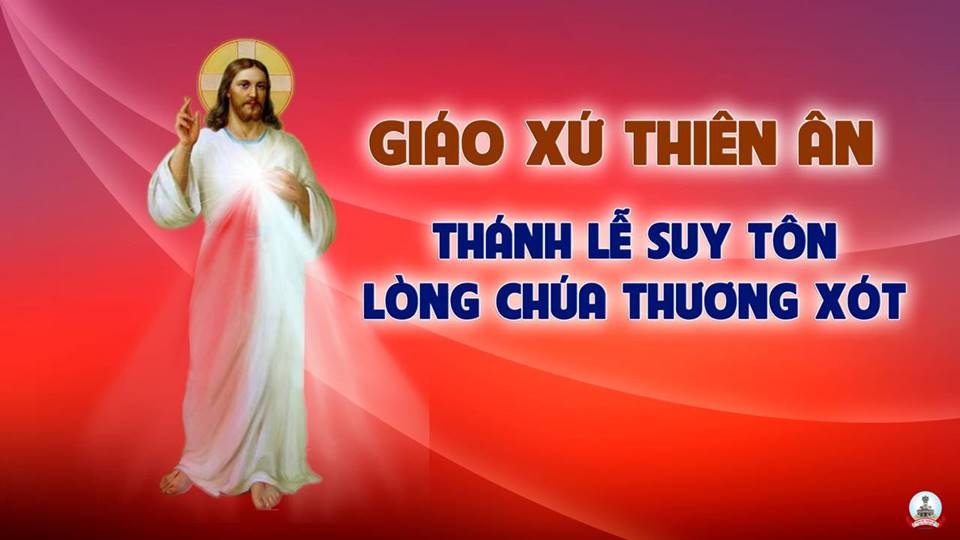 Ca Kết LễHồng Ân Chúa Bao LaLm Thiện Cẩm
ĐK: Hồng ân Chúa bao la tuôn đổ xuống chan hòa. Tuy tay con nhỏ bé bao nhiêu cũng không vừa.
Pk1: Chính tay Ngài đã dựng nên con, Thần Khí Ngài làm cho con sống, tình yêu Ngài ngày đêm ấp ủ, Lời Ngài dẫn dắt con trên đường.
ĐK: Hồng ân Chúa bao la tuôn đổ xuống chan hòa. Tuy tay con nhỏ bé bao nhiêu cũng không vừa.
Pk2: Muôn ơn lành vẫn hằng ban cho Con lấy gì đền đáp cho xứng. Chỉ dâng Ngài đời con bé nhỏ, đời hồng ân chứa chan vui mừng
ĐK: Hồng ân Chúa bao la tuôn đổ xuống chan hòa. Tuy tay con nhỏ bé bao nhiêu cũng không vừa.
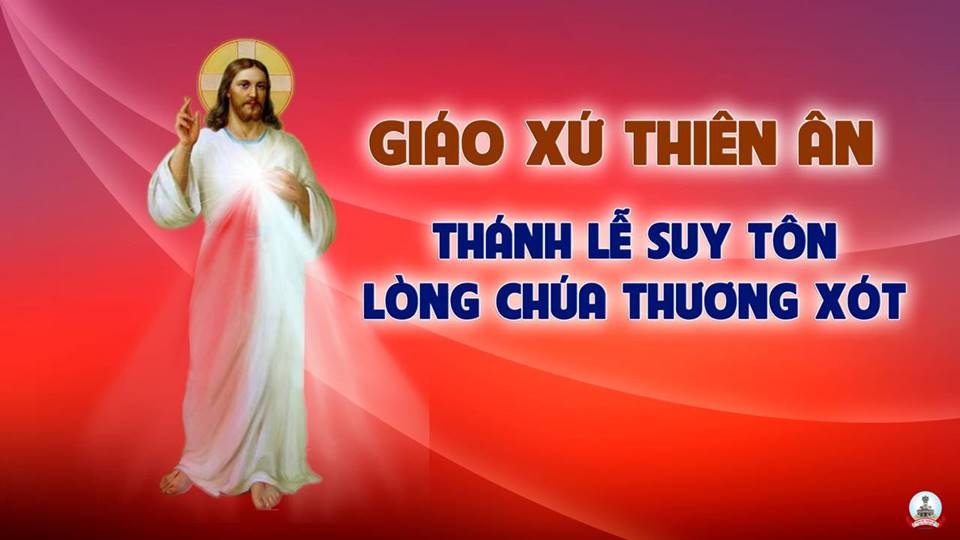